SEMINARIO -TALLER
BIENES E INVENTARIOS 
SECTOR PUBLICO.
ADMINISTRACIÓN, UTILIZACIÓN, MANEJO Y CONTROL.Acuerdo   de   la   Contraloría   General   del   Estado   No. 41. Reglamento   general    R.O.S.    No.    150 29 Dic 2017. Codificación inmobiliar 31 ago 2017. Resolución No. 21 R.O. No. 69 de 31 AGO. 2017
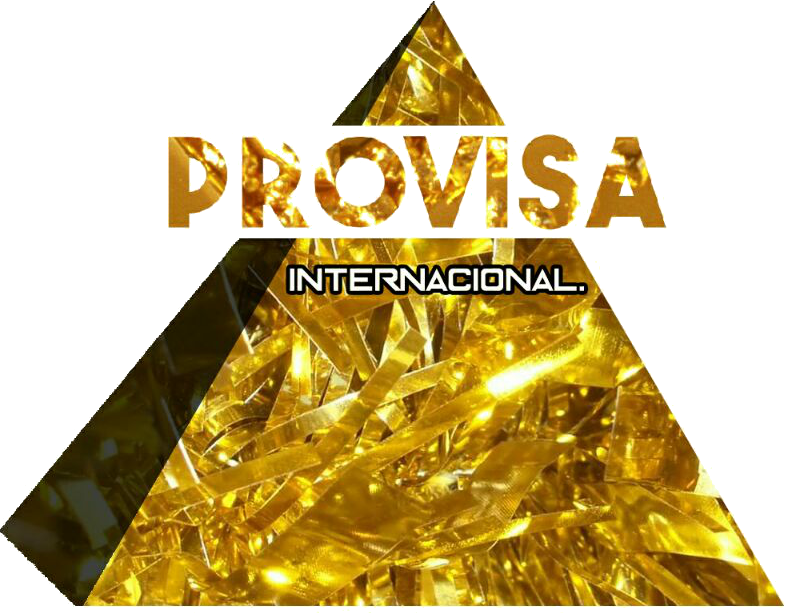 50 HORAS ACADÉMICAS
Registro No. SETEC-OCR-00001690.
TALLERES 100% PRÁCTICOS
Entrega-Recepción: Registros, Archivos, Bienes.
Bienes muebles e inmuebles en el exterior.
Egreso / Baja de bienes e inventarios.
Custodia – Administración Venta Inmobiliar.
Modalidades enajenación
Restitución de Bienes.
Responsables.
Custodia - Administración.
Regalos y Presentes Institucionales.
Administración de Bienes e Inventarios.
Propiedad Planta y Equipo.
50 Horas Académicas. Certificado de Aprobación previa evaluación. Coffee Break. Horario: 08:00 a 18:00. Fecha: 21 al 24 de marzo de 2018. Lugar. Quito - Ecuador. Hotel Best Western C. Plaza 5           * Inf. 022 442 468  -     0987 920 569   -        0984 411 181
*De existir disponibilidad
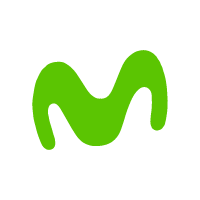 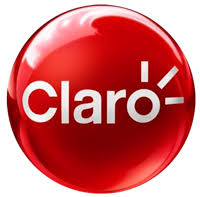